Aramejština
aramejština > novoaramejské j.
chronologické vymezení
historický kontext
geografické vymezení
stádia jazyka
písmo
aramejské písmo
kurzivní písma
hebrejské písmo
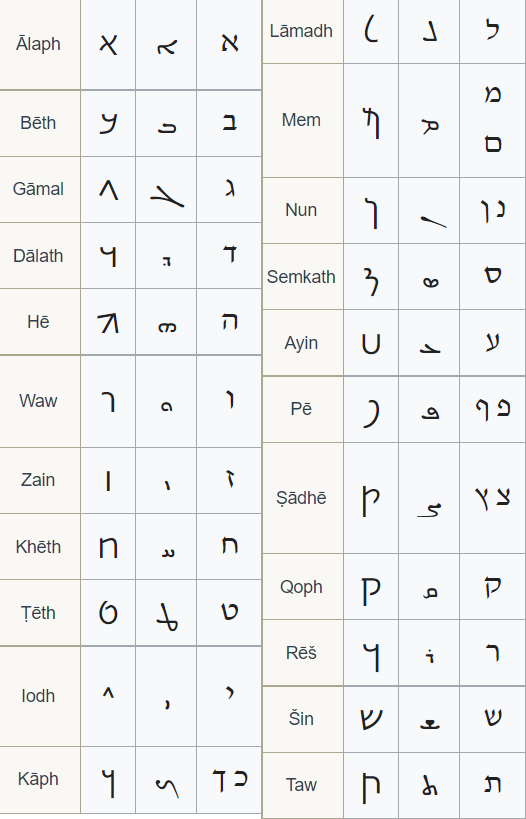 Starověká aramejština
gramatika
nominální flexe
dva rody
dvě čísla
ne/určitost
staty
verbální flexe
fonologie
vokalický inventář

konsonantický inventář
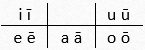 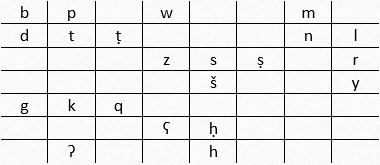 Novoaramejské jazyky
sociolingvistické aspekty
geografická distribuce



inovace
lingvistické členění
západní novoaramejské j.
východní novoaramejské j.
mandejština
syrština
východní
západní
judeo-novoaramejské j.
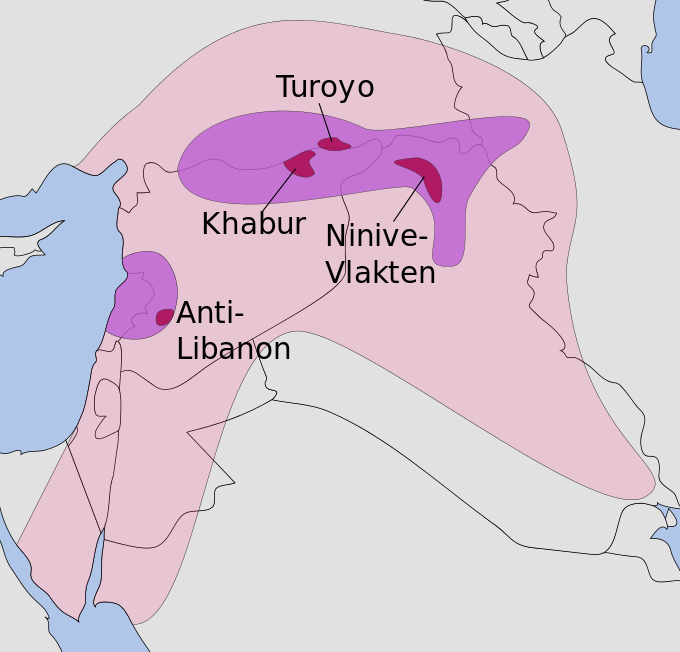